Mĩ thuật lớp 4
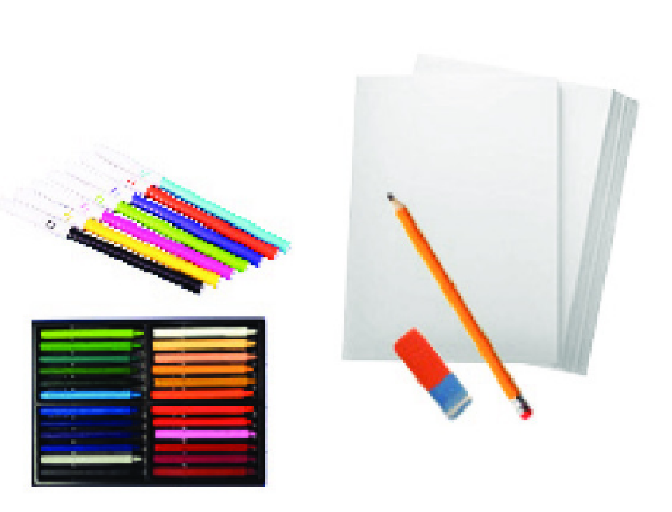 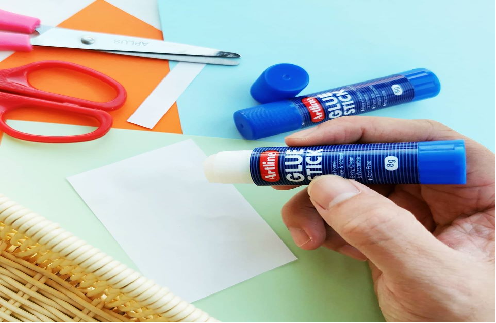 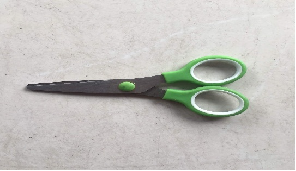 Đồ dùng học tập
Mỹ thuậtChủ đề: THẾ GIỚI TỰ NHIÊN
Bài 1: SẢN PHẨM MỸ THUẬT VỚI CÁC LỚP CẢNH
KHÁM PHÁ
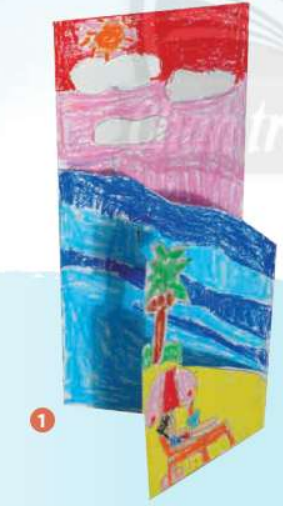 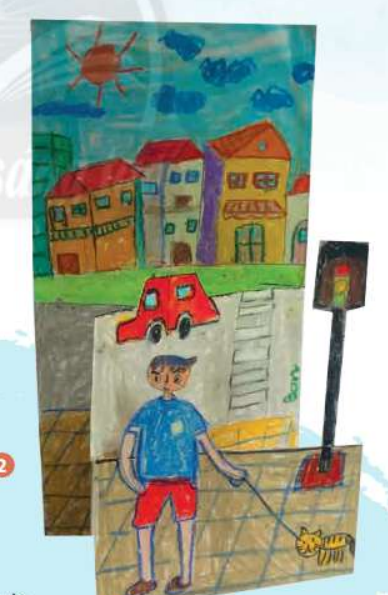 HĐ 1: KHÁM PHÁ
Em hãy quan sát và chia sẻ về:
-Khung cảnh thể hiện trong sản phẩm
- Các lớp hình trong sản phẩm
- Hình thức tạo sản phẩm
HĐ 2: KIẾN TẠO KIẾN THỨC - KĨ NĂNG
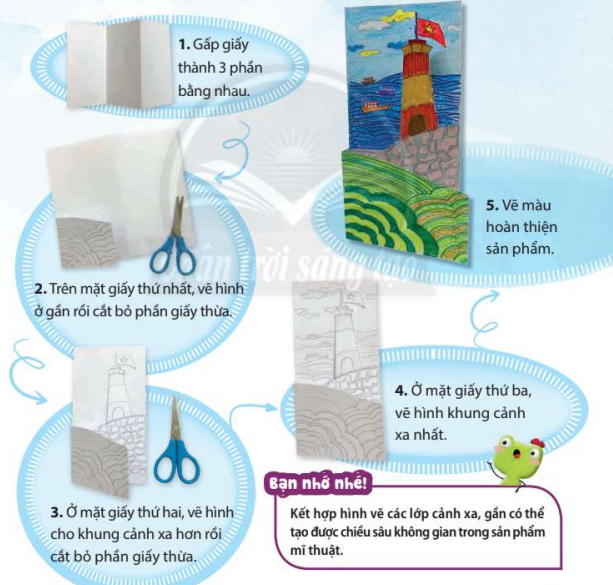 Các bước tạo sản phẩm mĩ thuật với những lớp cảnh xa, gần
      Quan sát hình và chỉ ra các bước tạo sản phẩm mĩ thuật với những lớp cảnh xa, gần theo gợi ý dưới đây:
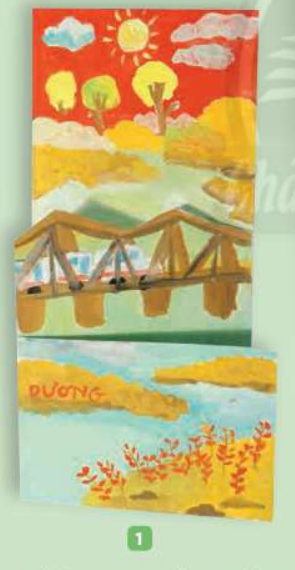 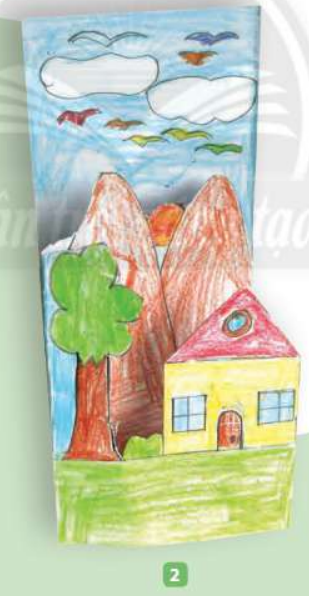 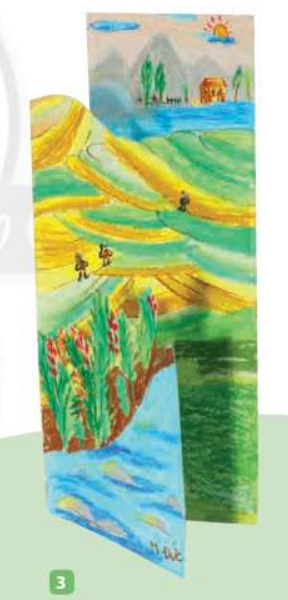 Tham khảo sản phẩm
HĐ 3: LUYỆN TẬP - SÁNG TẠO
TẠO SẢN PHẨM MĨ THUẬT VỚI NHỮNG LỚP CẢNH XA, GẦN
HĐ 4: PHÂN TÍCH - ĐÁNH GIÁ
Câu hỏi thảo luận
+ Sản phẩm mĩ thuật yêu thích
+ Hình, màu trong mỗi lớp cảnh
+ Cách phối hợp các lớp cảnh.
+ Em có ý tưởng điều chỉnh như thế nào để sản phẩm thể hiện không gian rõ hơn?
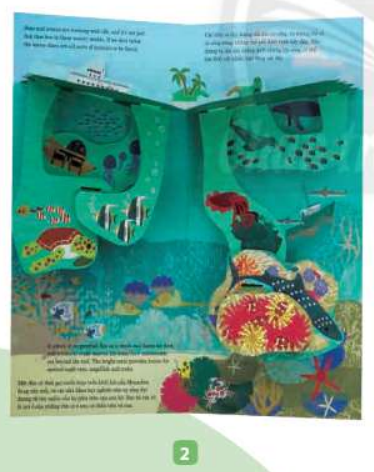 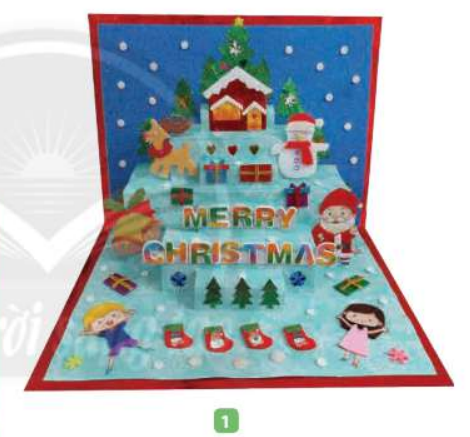 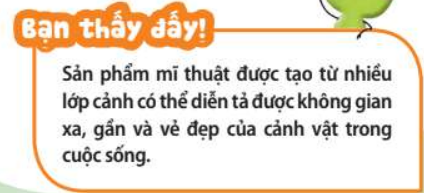 HĐ 5: VẬN ĐỘNG - PHÁT TRIỂN
Tìm hiểu các lớp cảnh trong sản phẩm mĩ thuật
TỔNG KẾT TIẾT HỌC
Chúc các em chăm ngoan, học giỏi